Open Health Data 
a challenge for improving health services
3rd meeting, eHealth Ecosystem, 30/9/2014
Michalis Vafopoulos, GFOSS, vafopoulos.org
Theodoros Karounos, GFOSS
Welcome to the data era
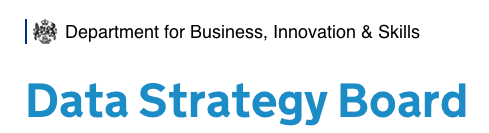 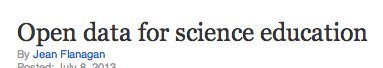 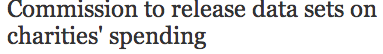 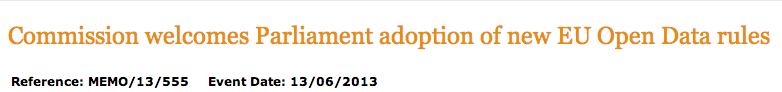 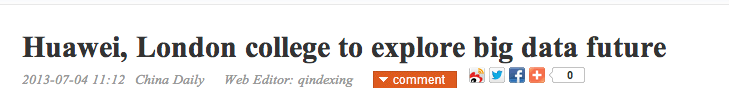 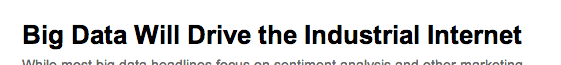 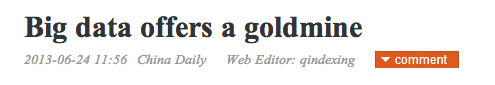 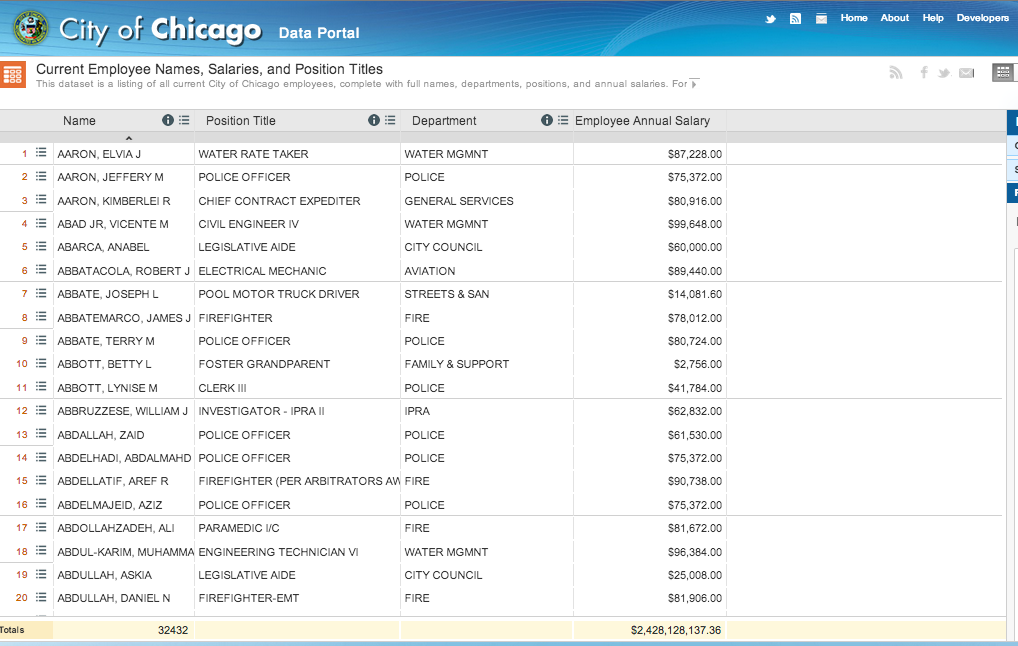 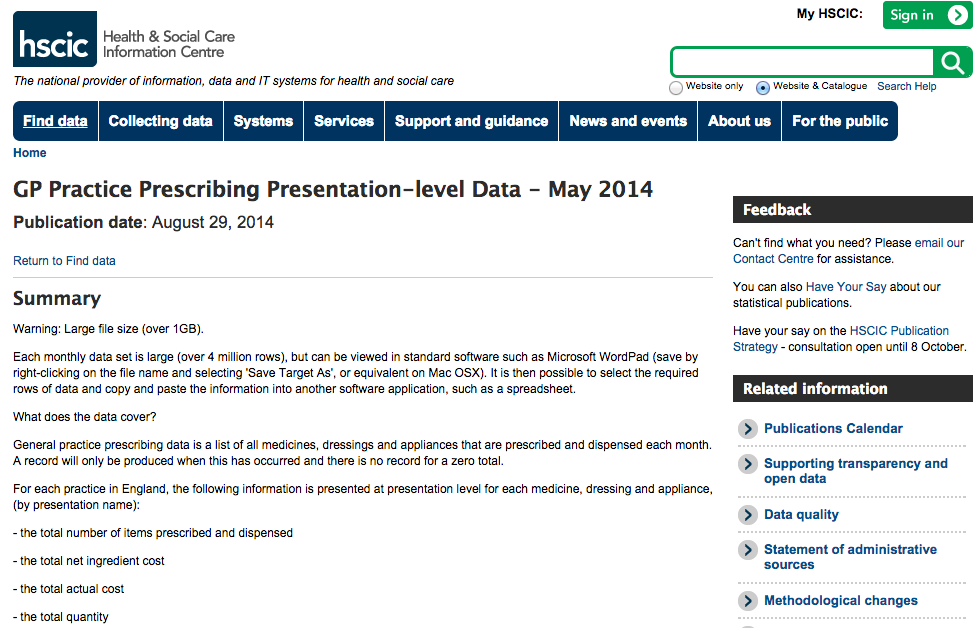 http://goo.gl/AV6dzg
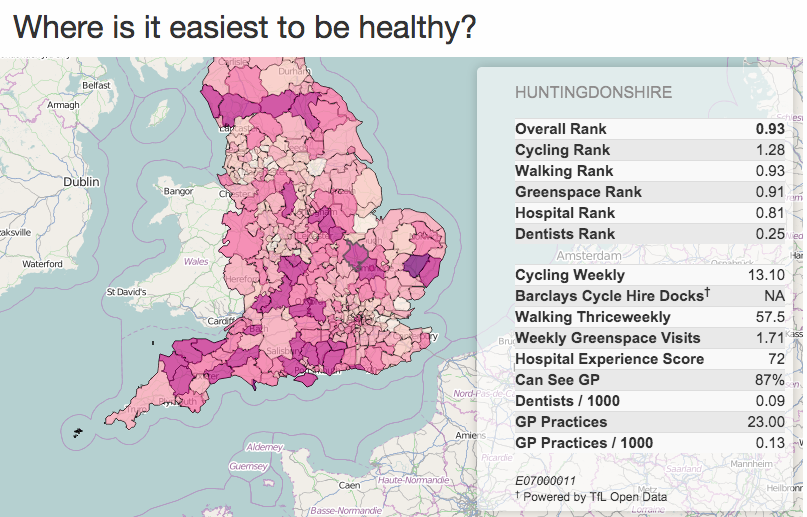 http://openhealthdata.cdehub.org/toothpick.html
Over 2.4 million people in England or about 5.5% have diabetes. On average £24.45 is spent per diabetes patient per month on prescriptions to treat their condition.
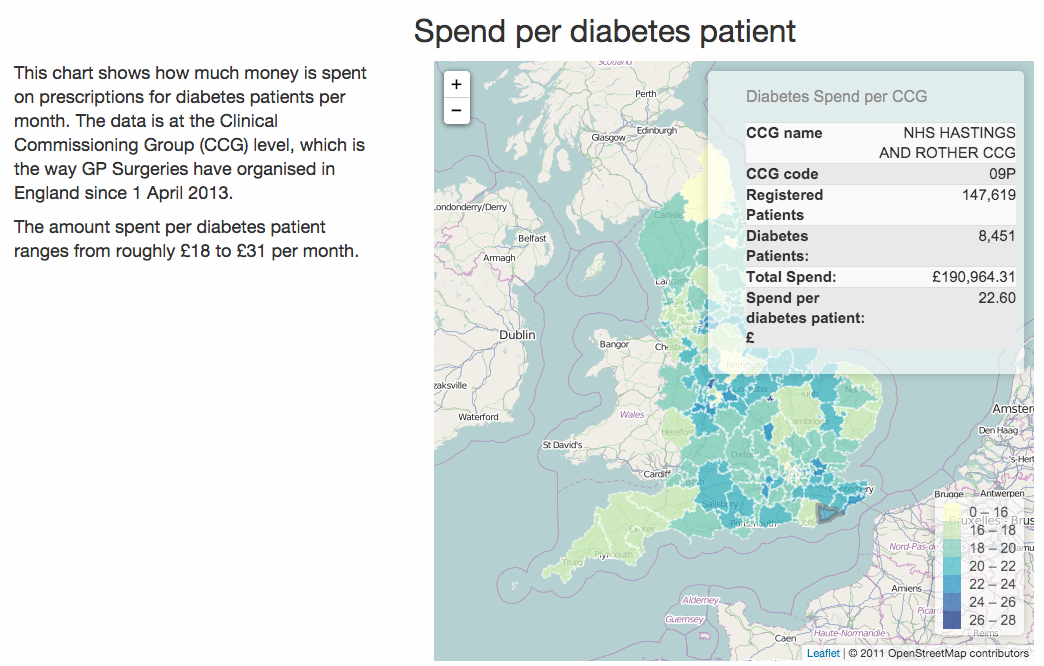 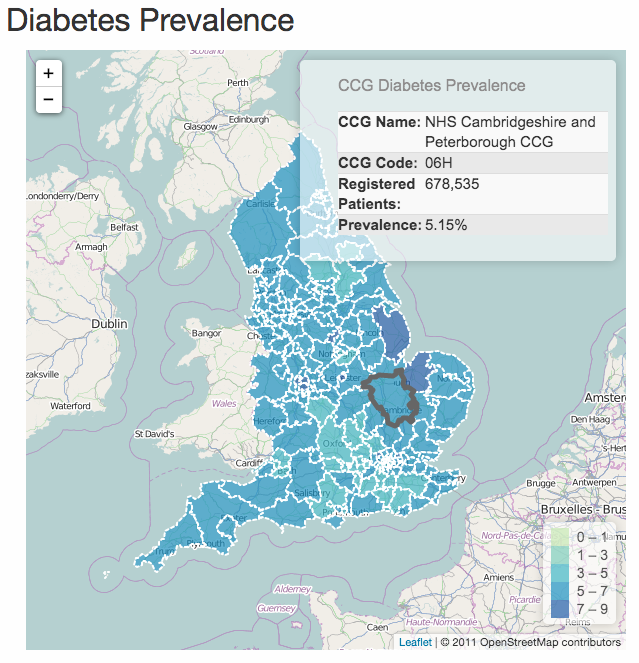 http://openhealthdata.cdehub.org/diabetes.html
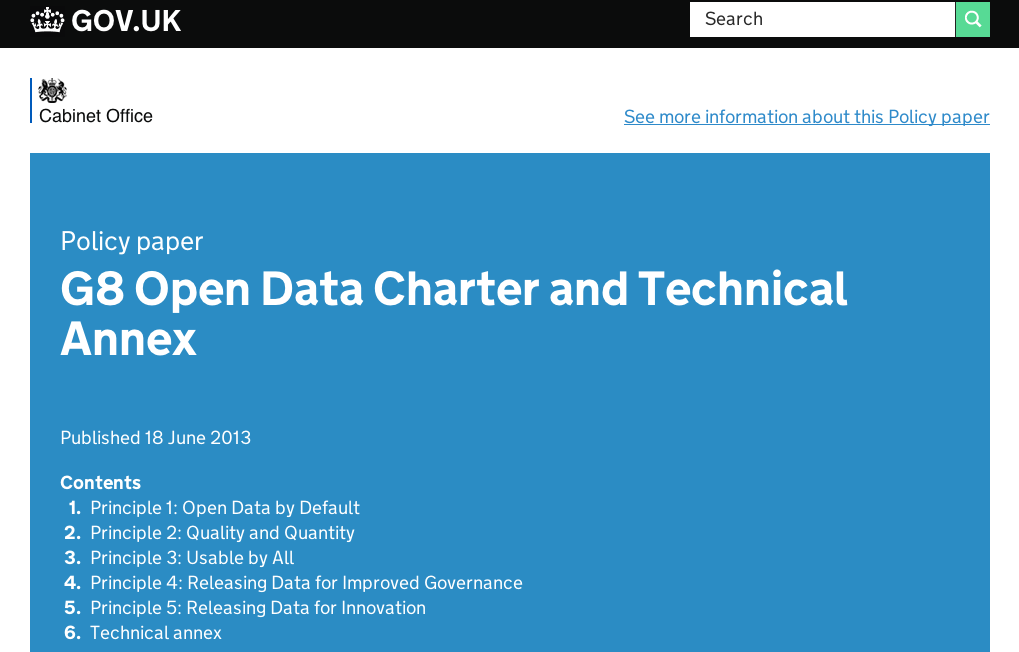 7
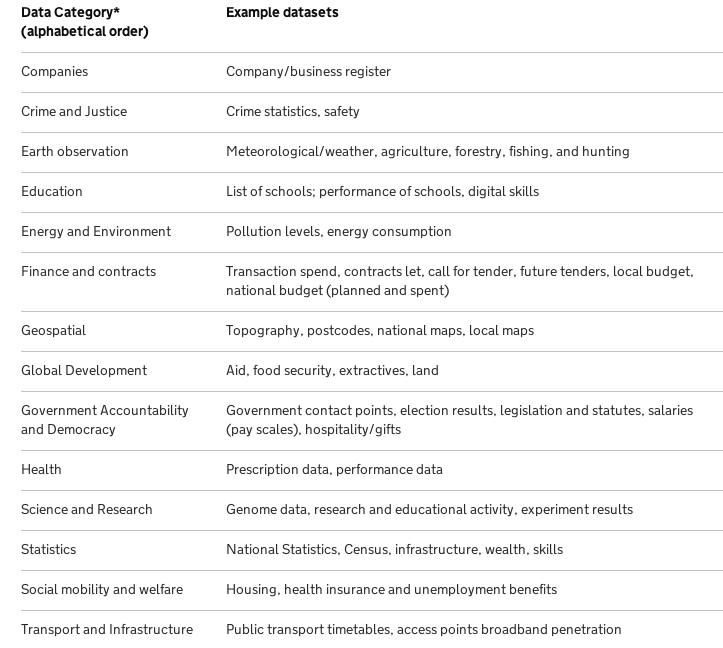 8
Data: Open, big, linked
Open: access
…everyone to use and republish as she wishes 

Big: scale
high volume, velocity and variety 

Linked: use
Publish once, use as many times
Why open health data?
Accountability
Political, Economic, Citizen Involvement, Clinical 
Choice Variety, Quality of information
Efficiency 
Operational, Economic, Treatment, Resource allocation
 
Customer Service & Patient Satisfaction
Quality, Quantity of patients served

Innovation & Economic Growth
Labour, Economic, Research
How open health data?
The platform is here (data.gov.gr) 
we are missing the data…

A national plan for releasing data (both short & long term) based on procrastination principle
Hard to open a closed and fragmented world but it has become too expensive and inefficient to sustain it.
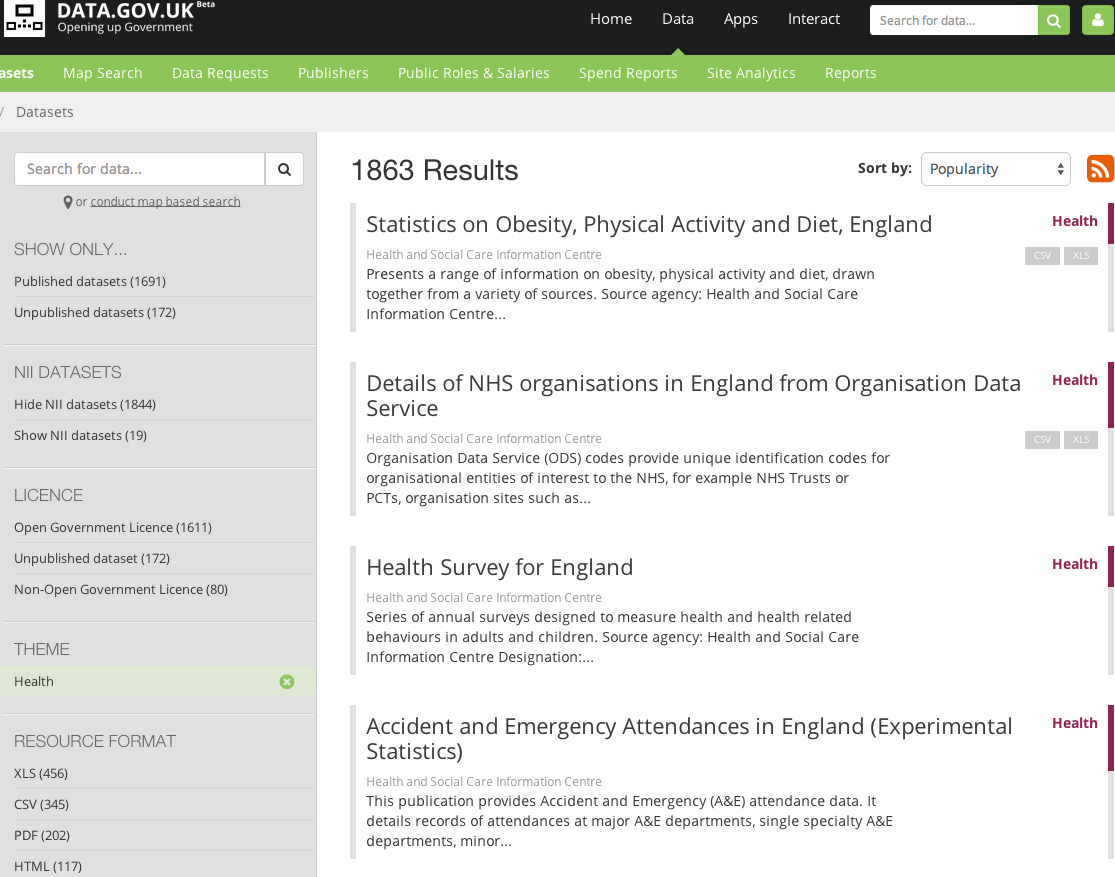 Thank you! Questions?
https://ellak.gr/ 
@vafopoulos
www.Vafopoulos.org
More info
Μεγάλη Βρετανία http://www.hscic.gov.uk/transparency 
δεδομένα για τη συνταγογράφηση και άλλα ζητήματα υγείας
http://www.hscic.gov.uk/searchcatalogue?infotype=0%2fOpen+data&sort=Most+recent&size=10&page=1#top 
Γενικότερα δεδομένα https://www.healthdata.gov/ 
The Open Data Era in Health and Social Care http://thegovlab.org/nhs/ 
Δράσεις http://nhshackday.com/ 
- Επιχειρήσεις, http://www.openmhealth.org/about/, http://www.openhealthcare.org.uk/about/
Στον τύπο
Power to the people: how open data is improving health service delivery
UK Healthcare Agency Reveals Open Data Blueprint
Έρευνα
Liberating Data to Transform Health Care: New York’s Open Data Experience